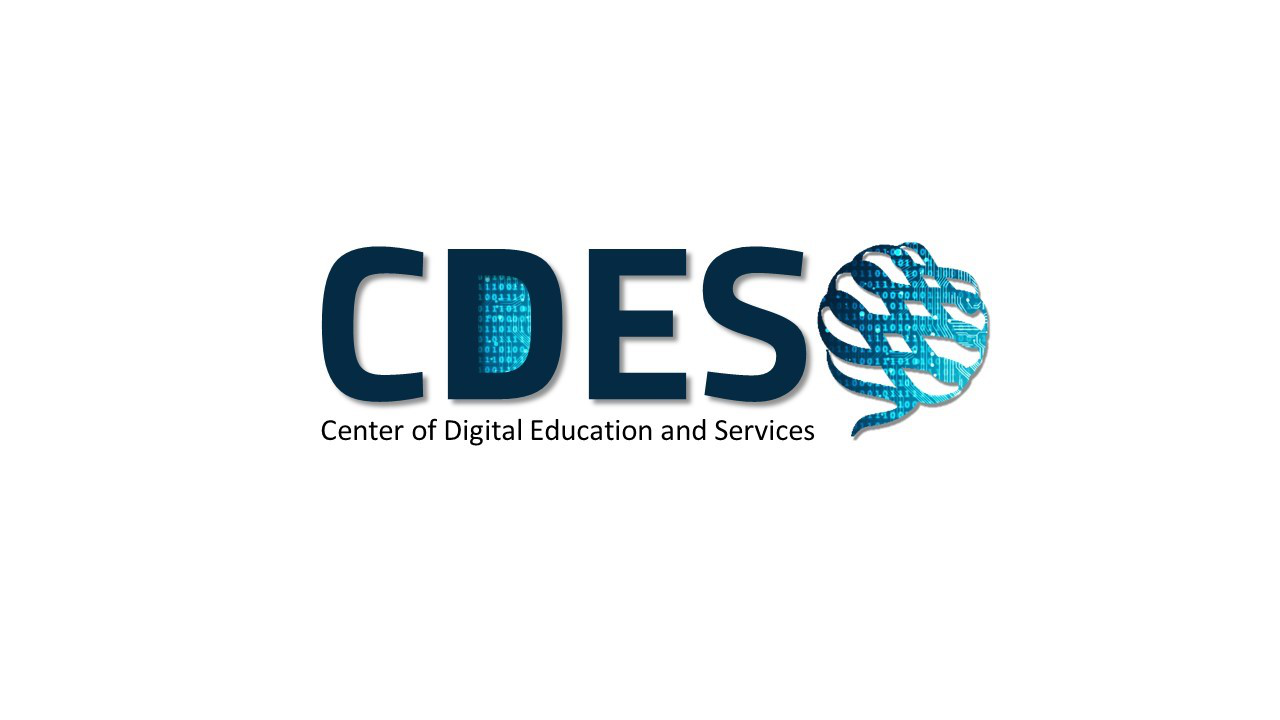 ข้อมูลเกี่ยวกับห้องเรียนHybrid
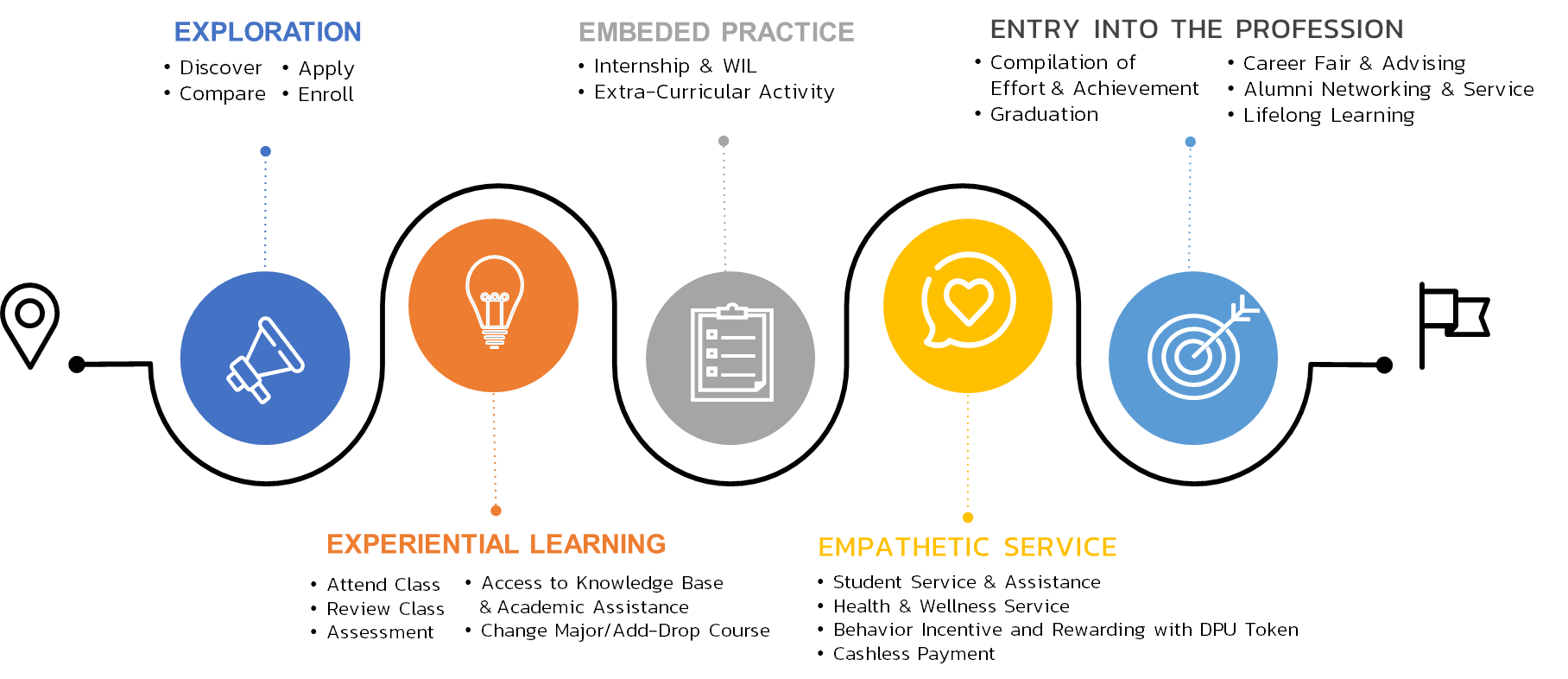 สำนักดิจิทัลการศึกษาและบริการ
27 มกราคม 2565
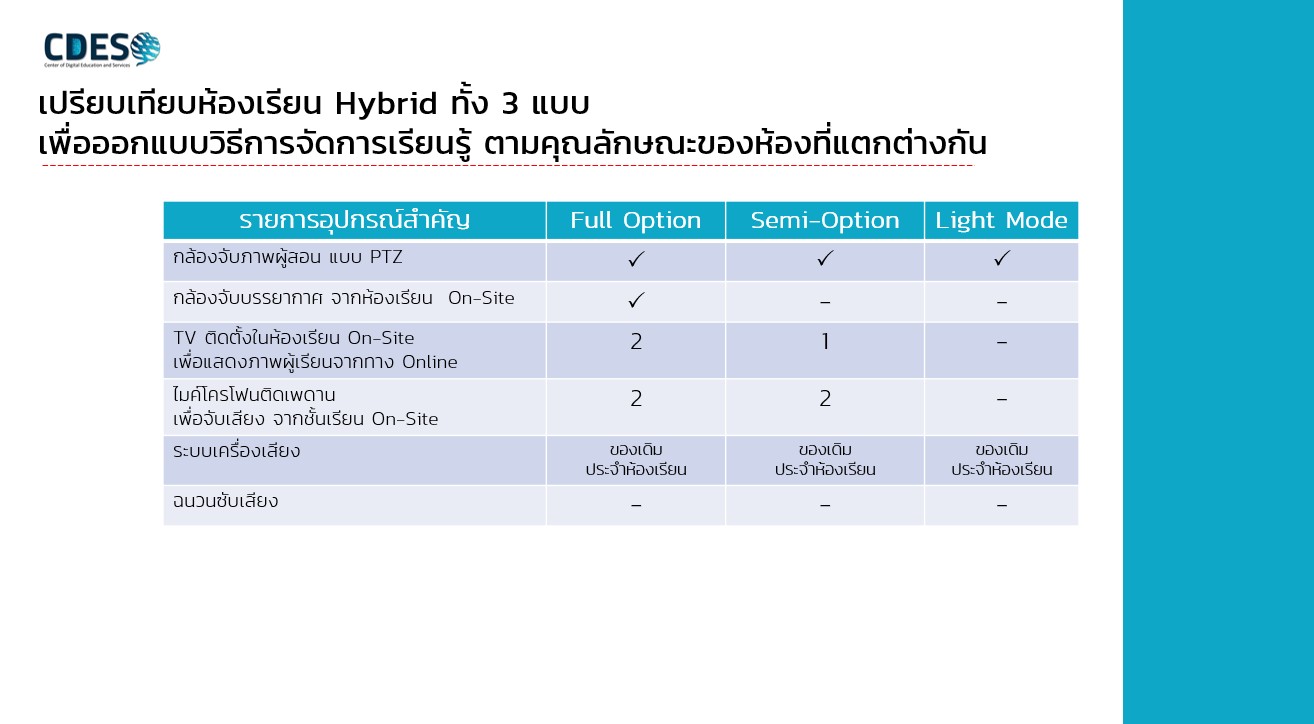 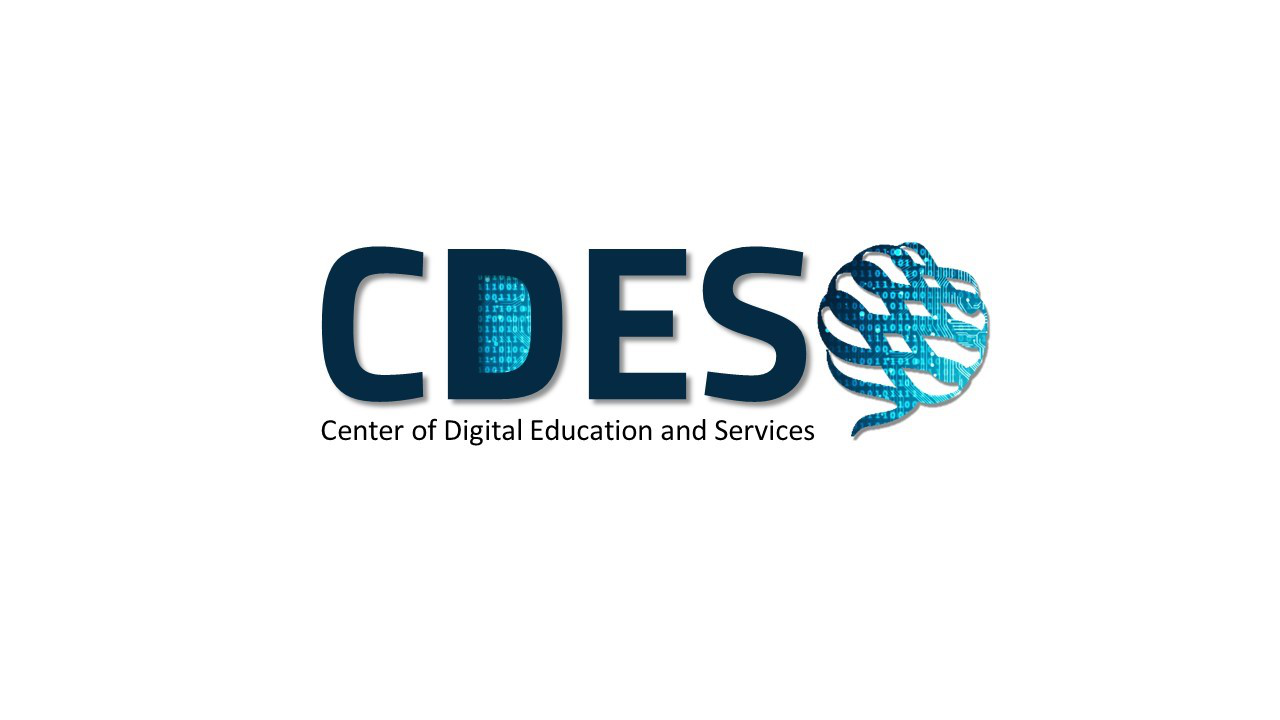 เปรียบเทียบห้องเรียน Hybrid ทั้ง 3 แบบ
เพื่อออกแบบวิธีการจัดการเรียนรู้ ตามคุณลักษณะของห้องที่แตกต่างกัน
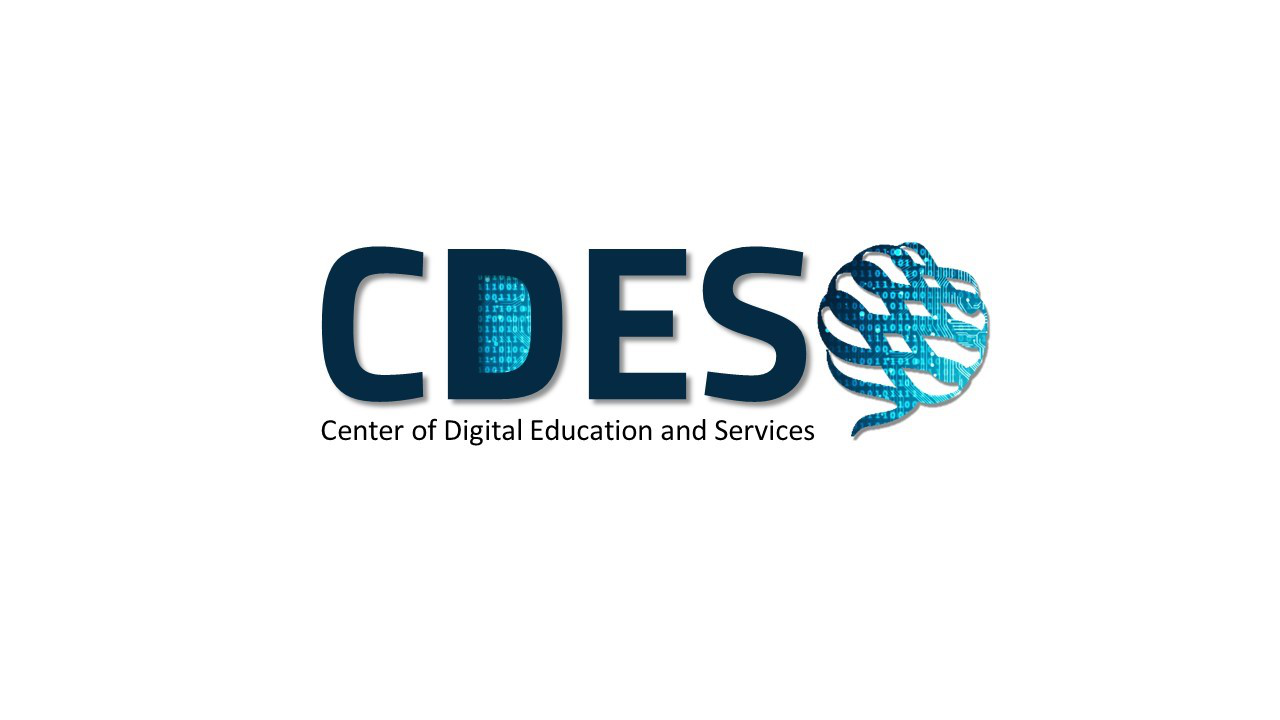 ตัวอย่างห้องเรียน Hybrid (Full Option)
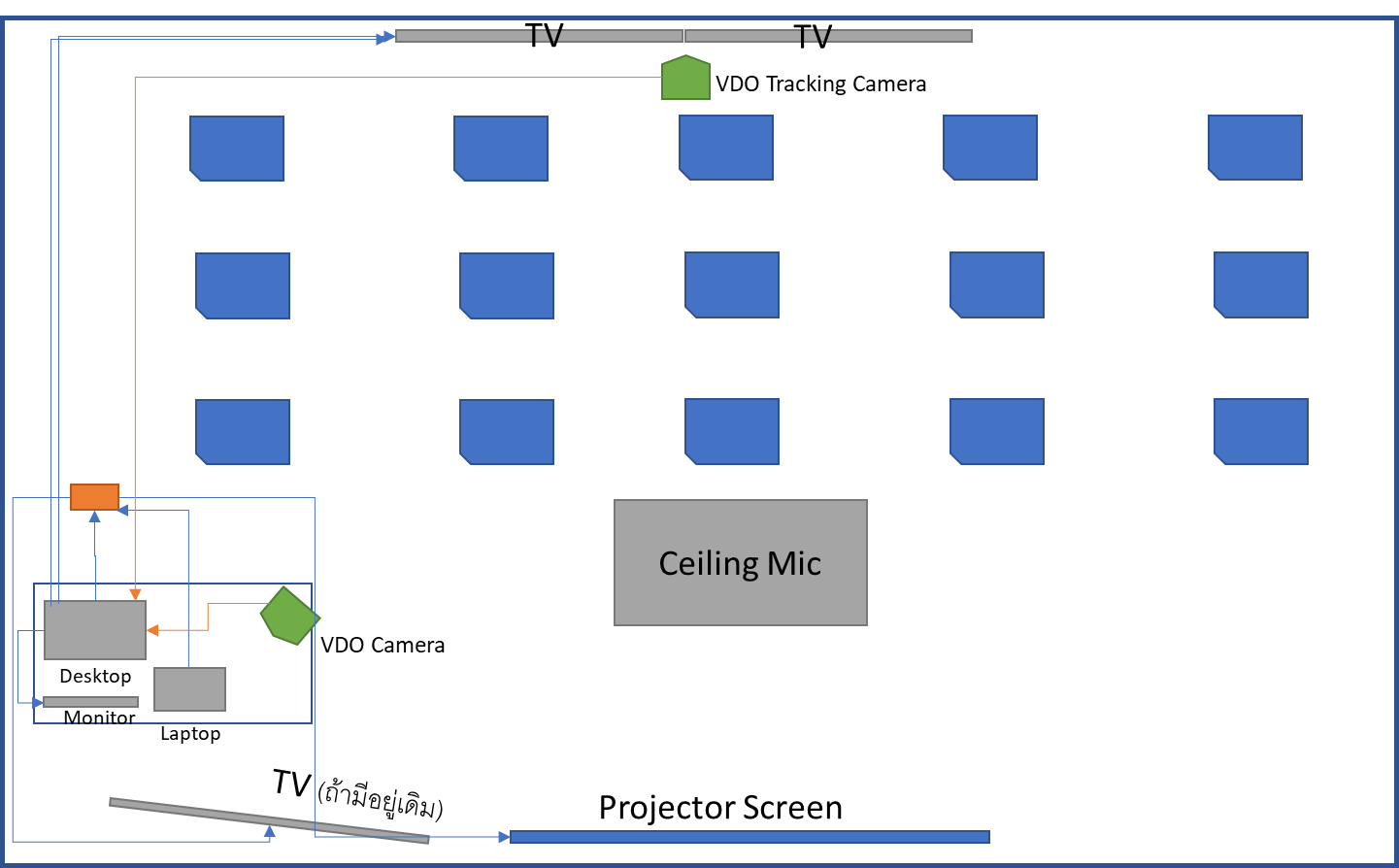 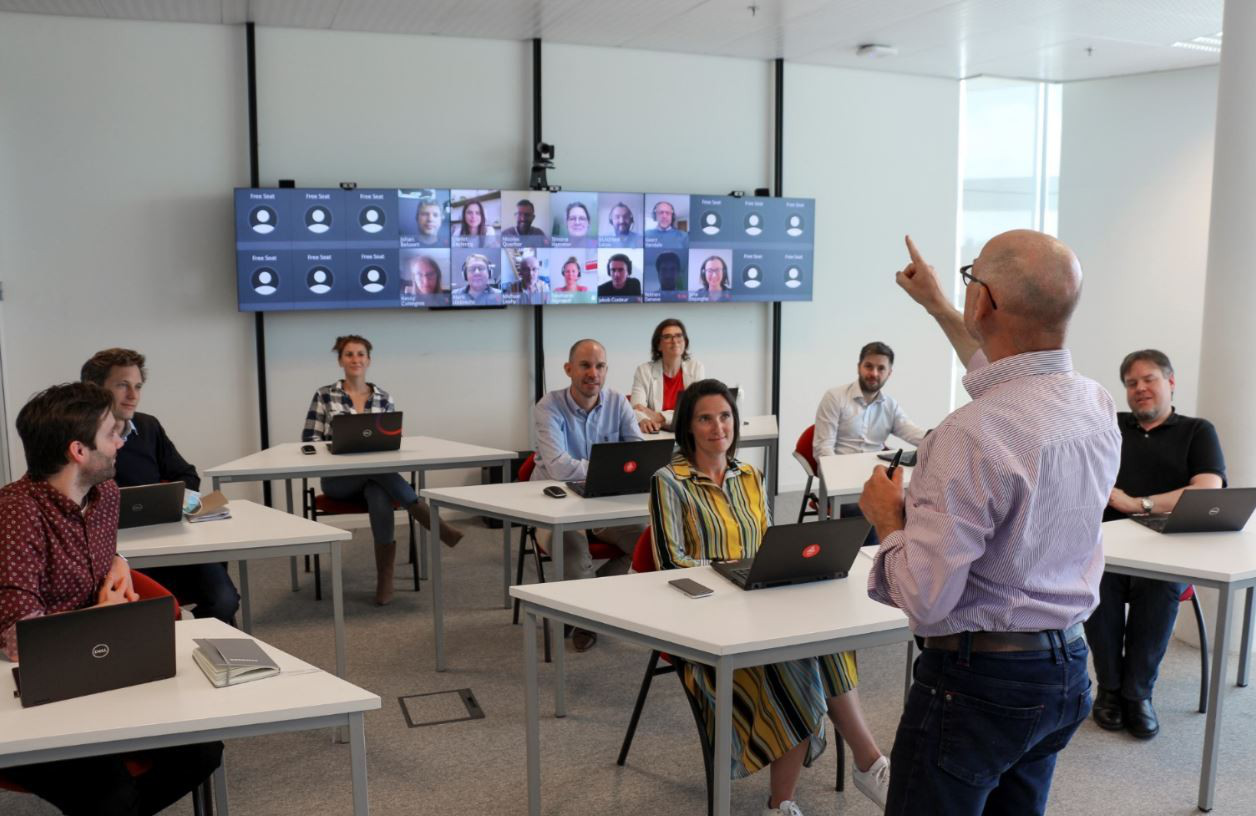 2 ตัว
จำนวน 2 ห้อง
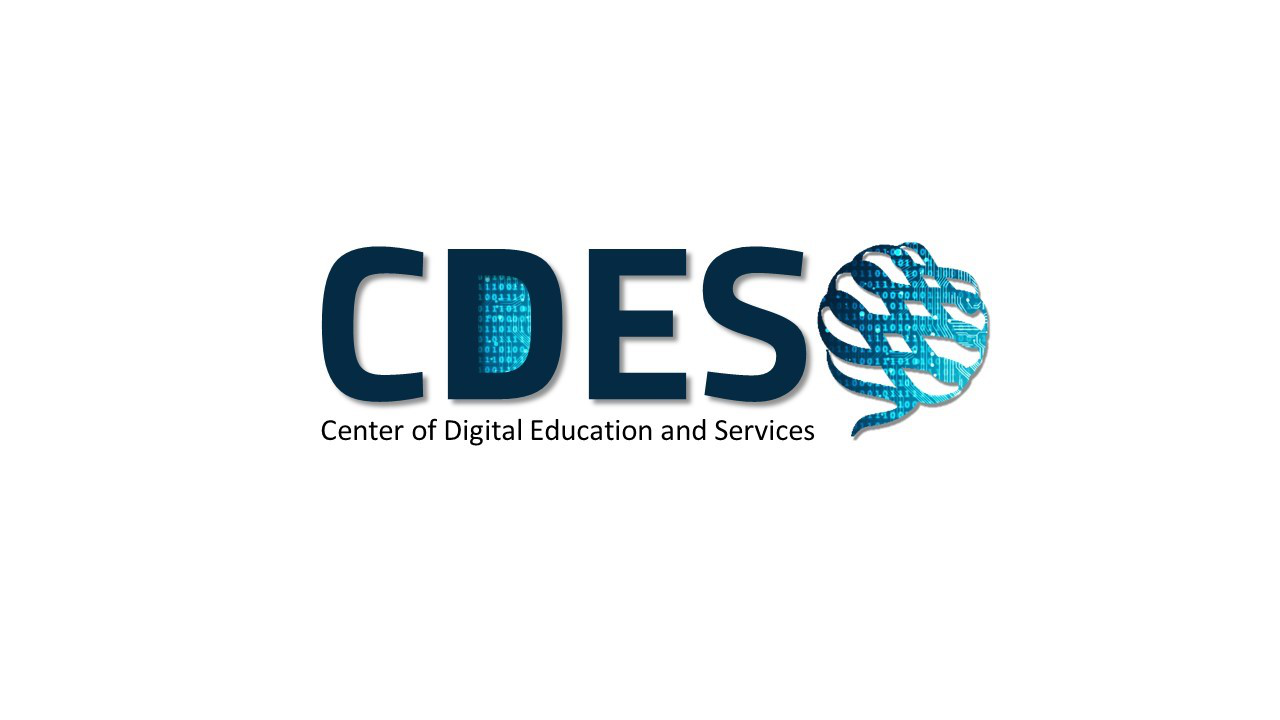 ตัวอย่างห้องเรียน Hybrid (Semi-Option)
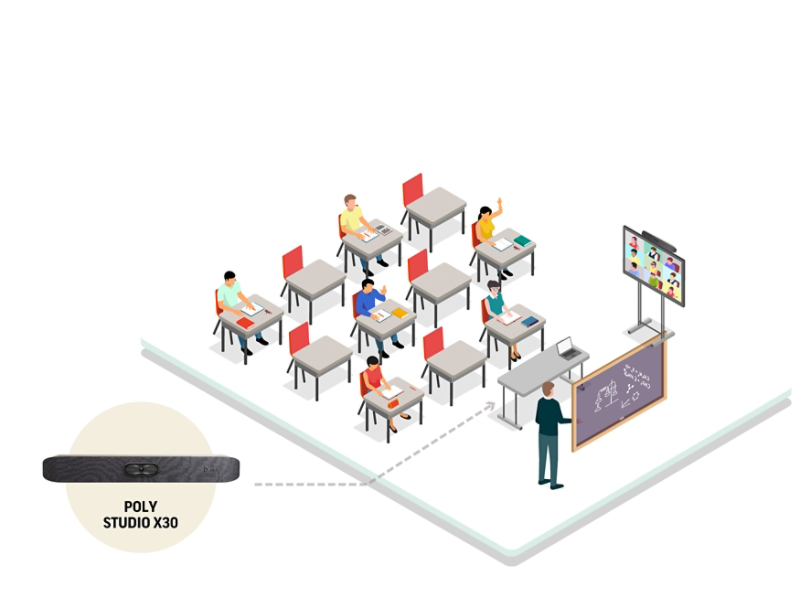 จำนวน 6 ห้อง
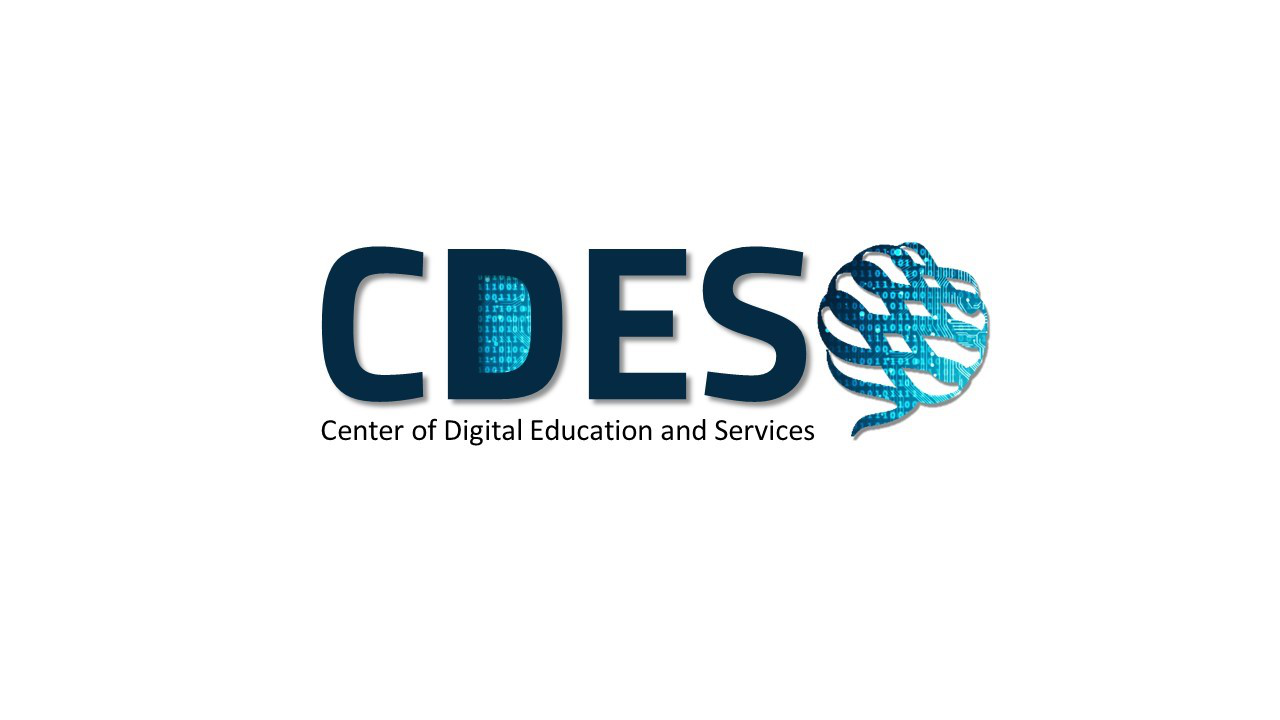 ตัวอย่างห้องเรียน Hybrid (Light Mode)
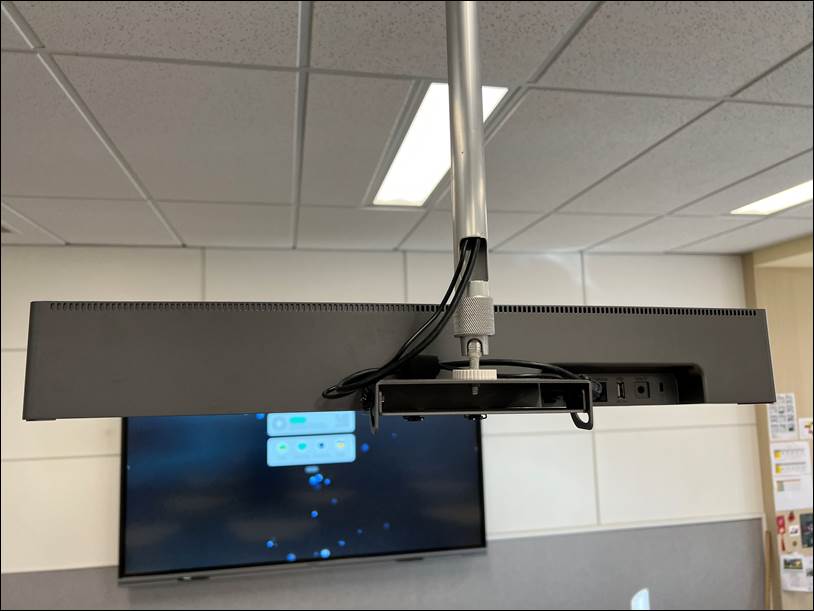 จำนวน 40 ห้อง
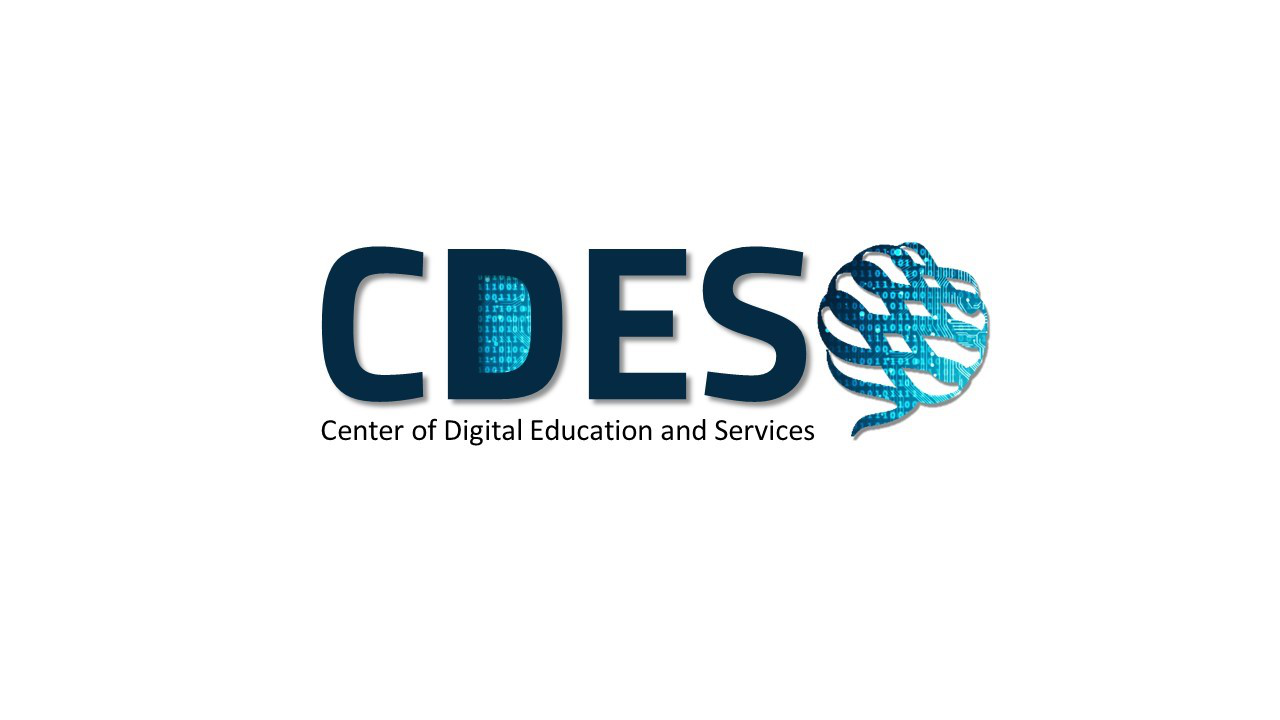 ห้องเรียน Online
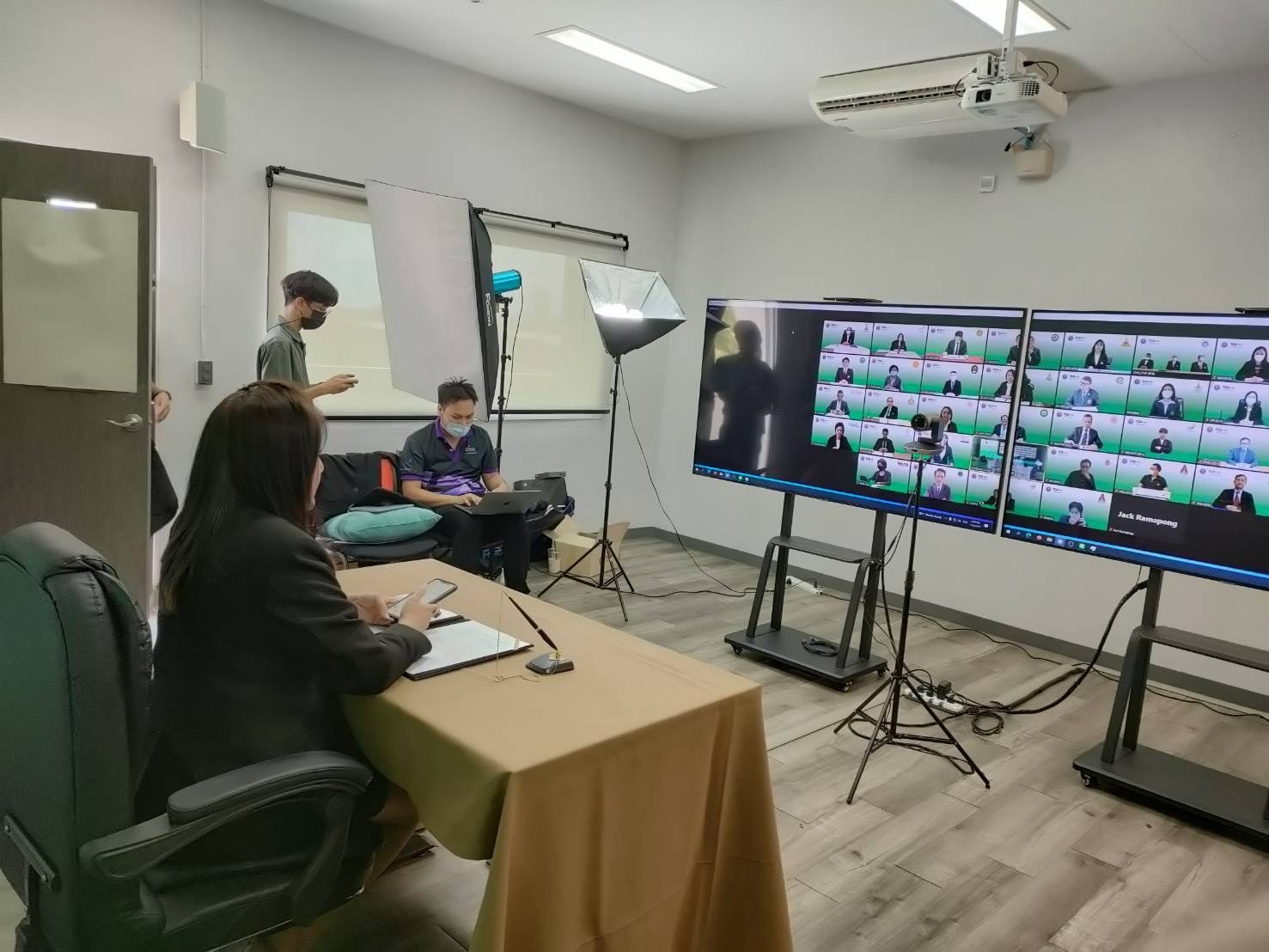 จำนวน 1 ห้อง
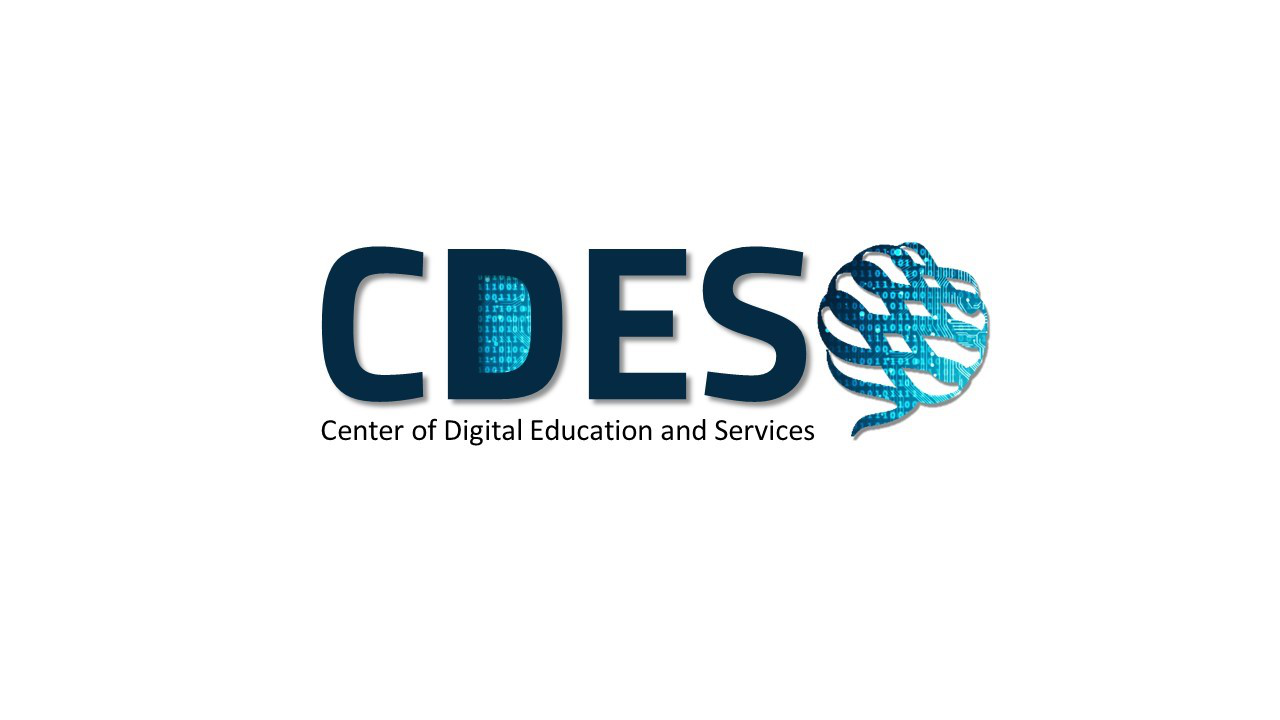 LCD Projector 30 ตัว
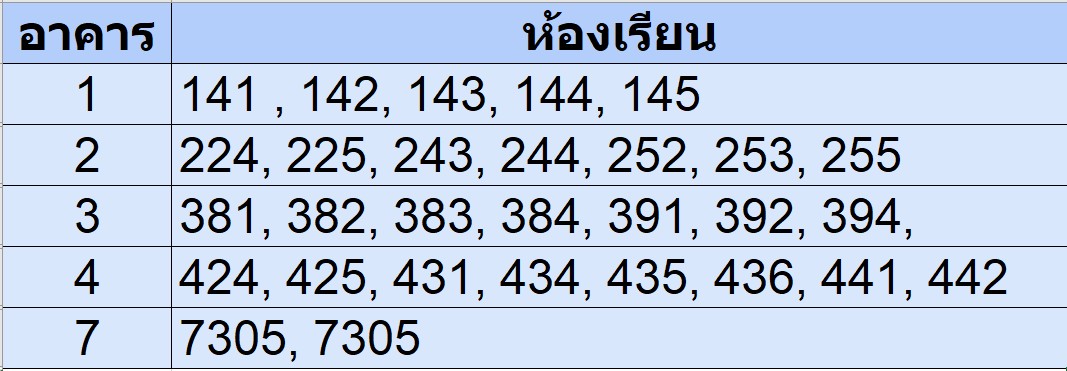